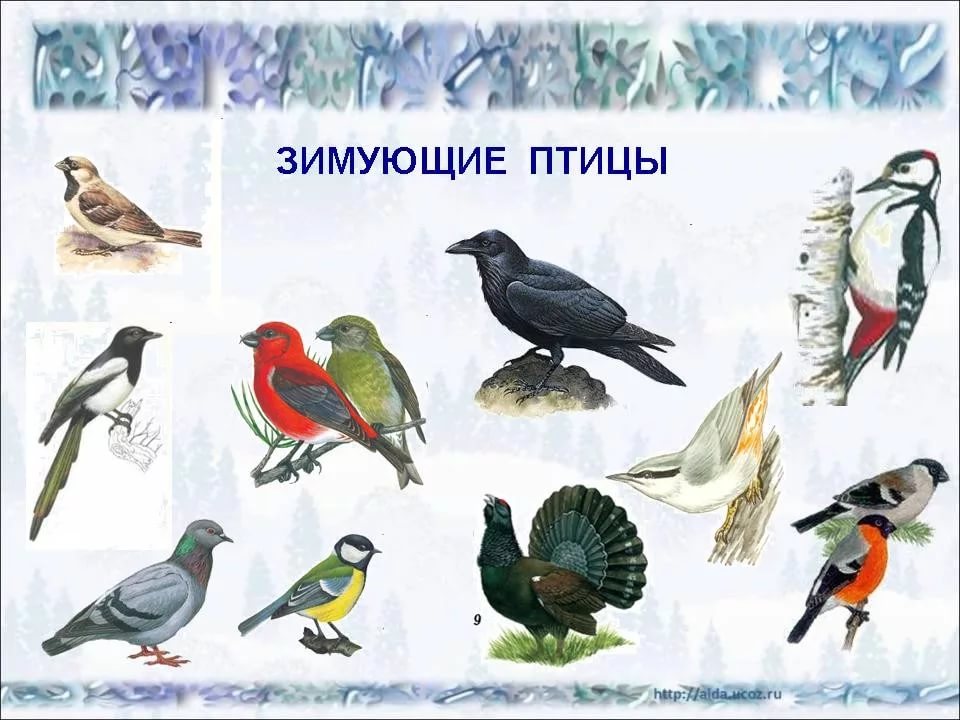 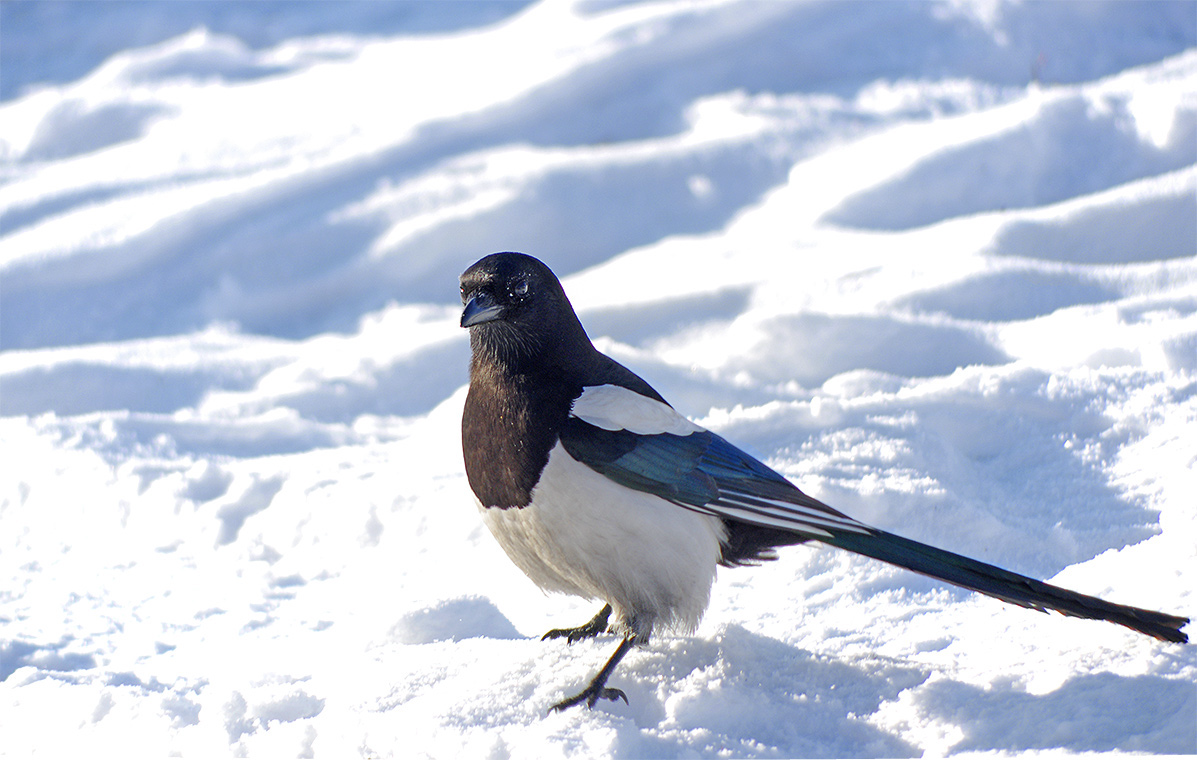 Кто приносит на хвосте 
Много разных новостей?
Всем расскажет все до срока
Белобокая ....
У сороки ярко-белые бока и очень длинный хвост. Они могут поселиться в лесу, а могут и присмотреть себе удобное местечко в городе. Характер у этих птиц довольно скандальный и ведут они себя очень шумно. Еще одна особенность сорок – тяга к ярким предметам. Они тащат к себе в гнезда различные блестящие мелочи. Она охотно употребляет в пищу насекомых, гусениц, различные ягоды, фрукты, злаки.
Покрупнее воробья,
Вам встречаюсь часто я.
Я со стаею летаю,
Всюду крошки подбираю,
Семечки люблю клевать
И с подружкой ворковать.
За свой нрав миролюбивый
Называюсь птицей мира.
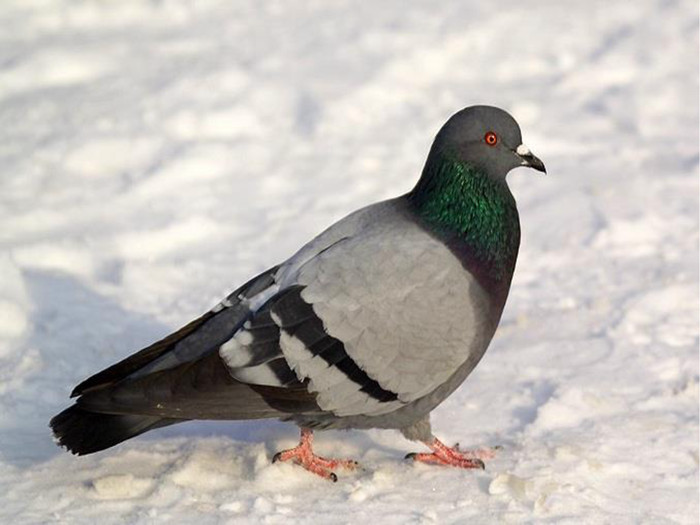 Уже многие века голуби и человек мирно соседствуют друг с другом. И люди даже в свое время приучили этих птиц доставлять почту. Во многих странах голубя считают священной птицей, а в наше время голуби стали еще и символом мира. Питаются эти птицы  разнообразной растительной пищей: семенами, ягодами, зелеными побегами и т.п. Голуби пьют много воды не столько для утоления жажды, сколько для набухания склюнутых твердых зерен. Голуби очень любят купаться в лужках или мокнуть под теплым дождем.
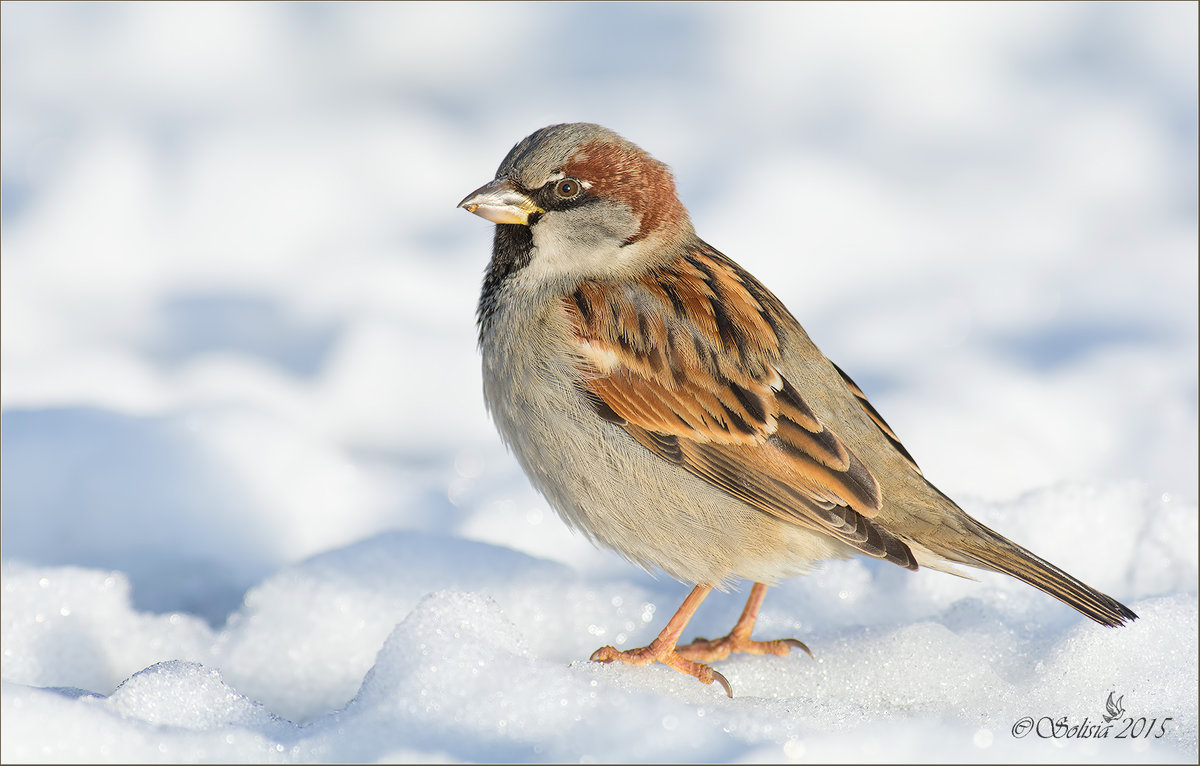 Маленький мальчишка
В сером армячишке
По дворам шныряет,
Крохи подбирает,
По ночам кочует,
Зёрнышки ворует.
Внешне воробей выглядит компактно: у него недлинное туловище, маленькая голова и небольшой размах крыльев. Глазки у птицы напоминают бусинки и имеют черный цвет. Чаще всего крылья бурого оттенка. Воробей является активной птицей. Он большую часть времени ищет пищу. Питается воробей в основном растительной пищей: ягодами и семенами. Насекомые также входят в его рацион. Воробьи любят гигиену, поэтому купаются в лужицах и грязи. Таким образом, они избавляются от паразитов в перьях.
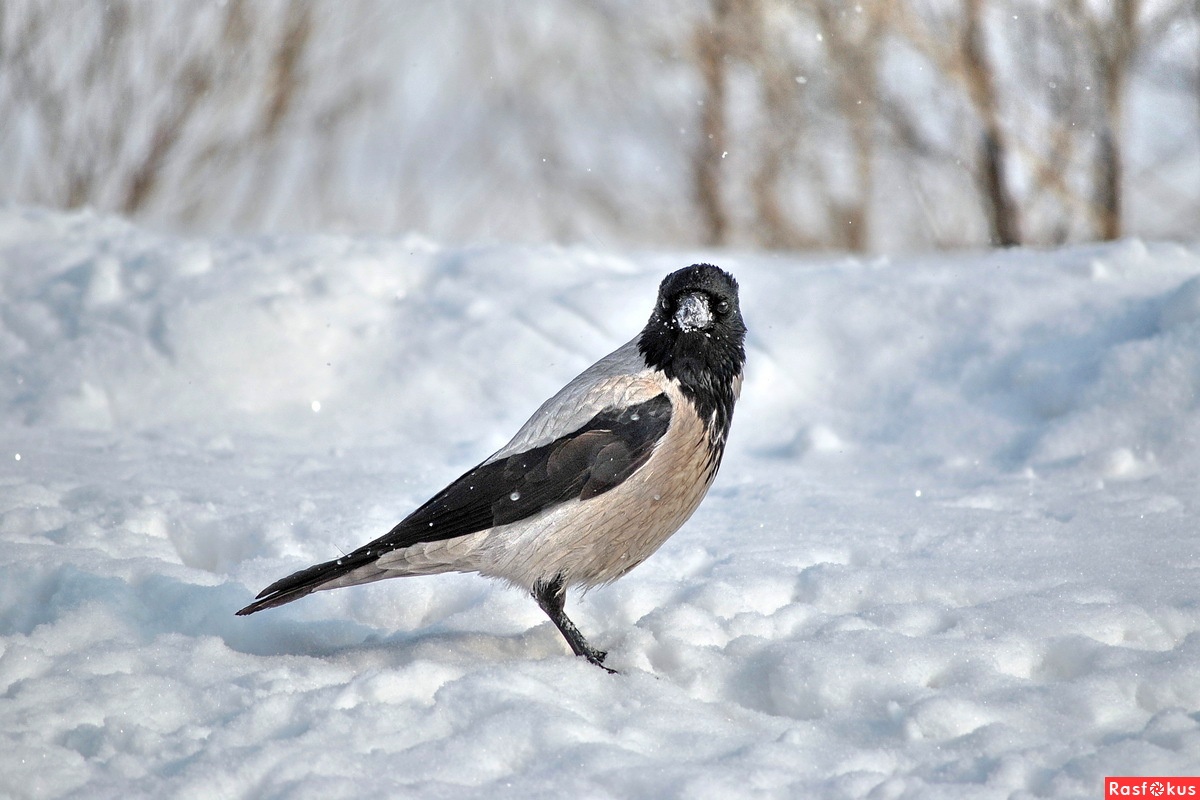 Кар-кар-кар! кар-кар-кар!
Вот и весь репертуар.
Оглашает крону клена
Своим пением…
Ворону часто путают с галкой и с птицей под названием «ворон» из-за схожести названий. По внешнему виду ворону легко отличить от сородичей – тело у нее серого цвета, а вот голова, крылья и хвост – черные, с металлическим отливом. В питании вороны не привередливы. Они могут употреблять и животную и растительную пищу. В городах они, в основном, питаются отбросами. Вороны – умные и находчивые птицы. Часто можно видеть, как ворона деловито размачивает в луже слишком сухие кусочки пищи, найденные на городских улицах.
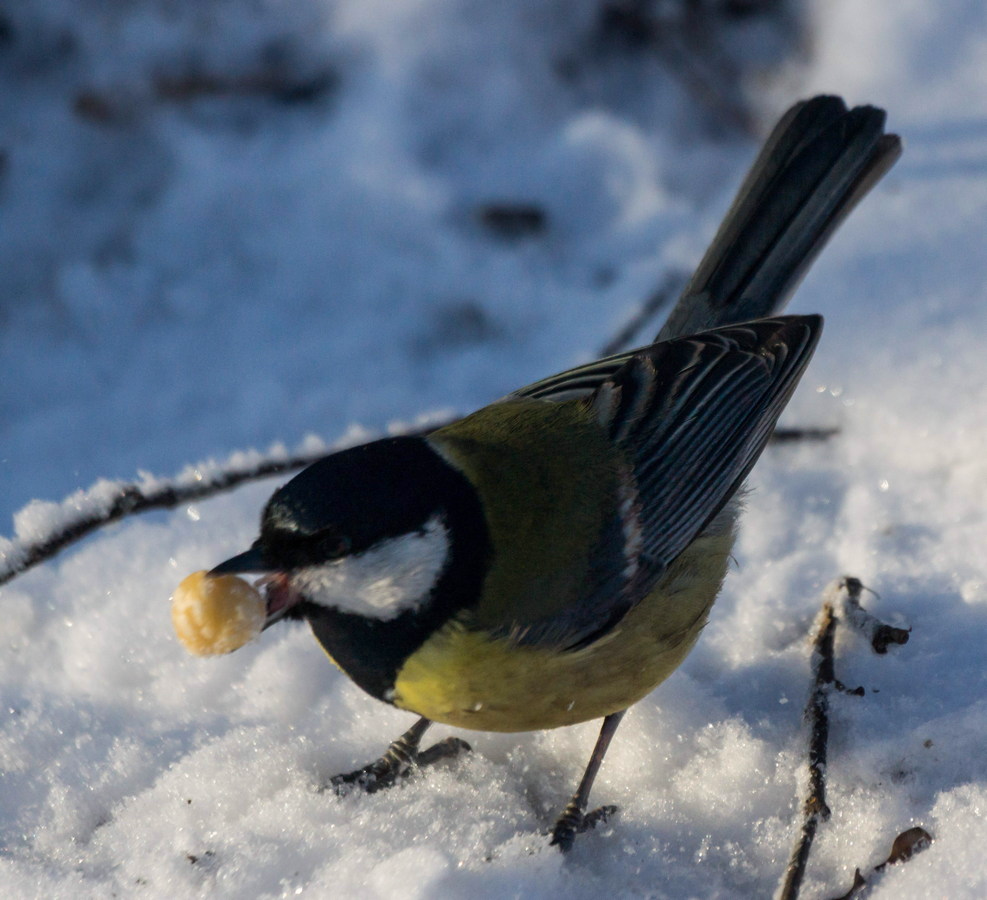 С желтой грудкой у окошка
 Собирает шустро крошки
 Отгадайте что за птица?
 Называется ...
Синица – подвижная, энергичная, заметная птица. Природа одарила её яркой внешностью. Брюшко у неё – лимонно-жёлтое, разделённое чёрной полосой, белые щёчки. Бегать по земле синицы не умеют, в отличие от настоящих наземных птиц. Зато, подобно воробьям, умеют скакать. Летом птицы едят в основном насекомых. Осенью к рациону добавляются различные семена, орехи и ягоды. 
Синицы, обитающие в городах, с удовольствием посещают птичьи кормушки, предпочитая несоленое сало и подсолнечные семечки.
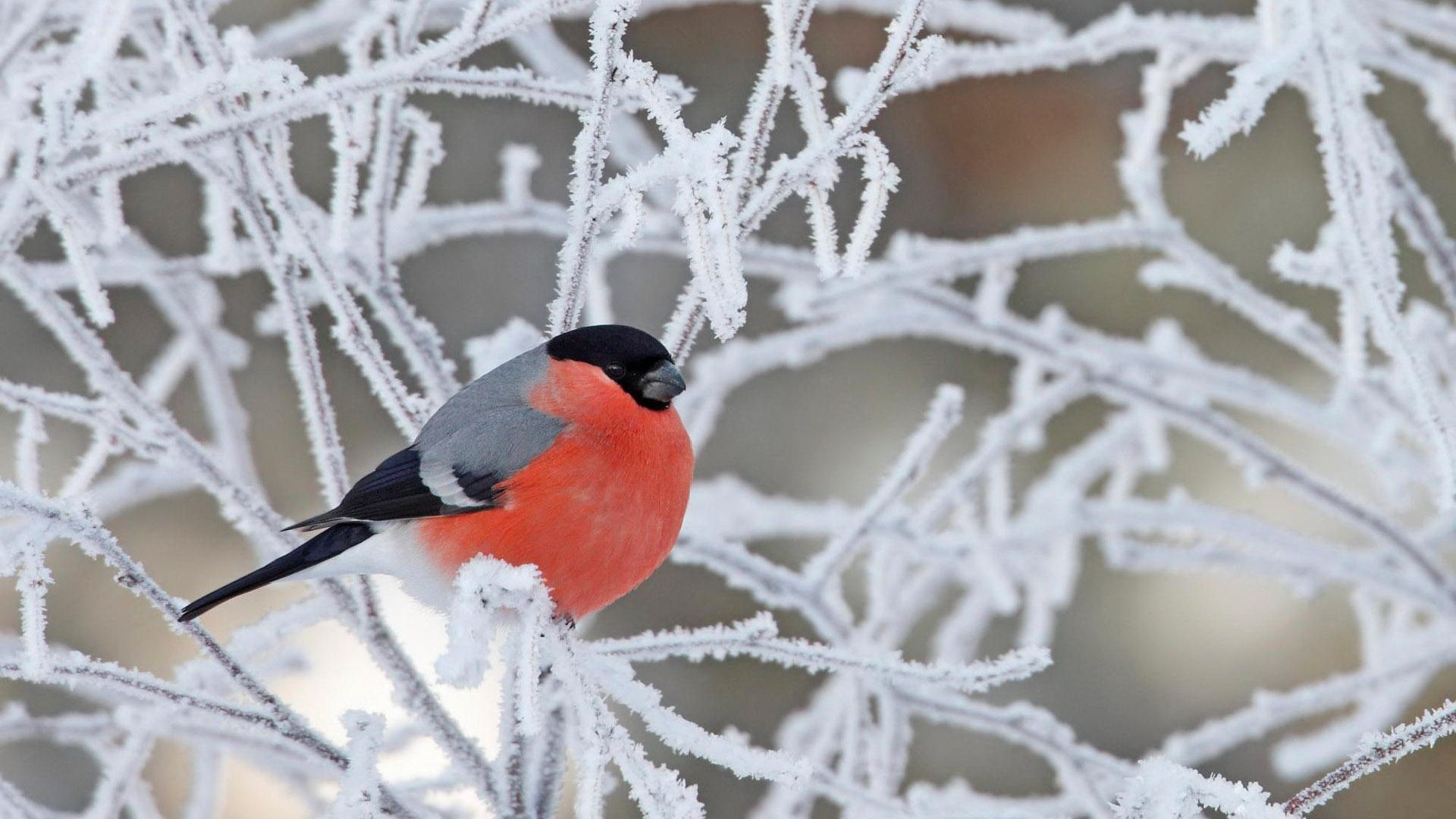 Красногрудый, чернокрылый,
Любит зернышки клевать,
С первым снегом на рябине
Он появится опять.
У самцов грудка, шея и щеки ярко-красного цвета, спинка серо-голубая. Голова и клюв черные, словно надета черная шапочка. Хвост и крылья тоже черного цвета, на крыльях есть светлые полосы. Самки имеют похожую окраску, кроме одной очень важной детали – у них нет красной грудки, она окрашена в серовато-бурый цвет. Питаются снегири разнообразно, растительной пищей. Употребляют почки и семена разных растений. С удовольствием полакомятся семенами ясеня, березы, клена, липы. Сами ягоды снегири не едят, только раздавливают и достают семена.
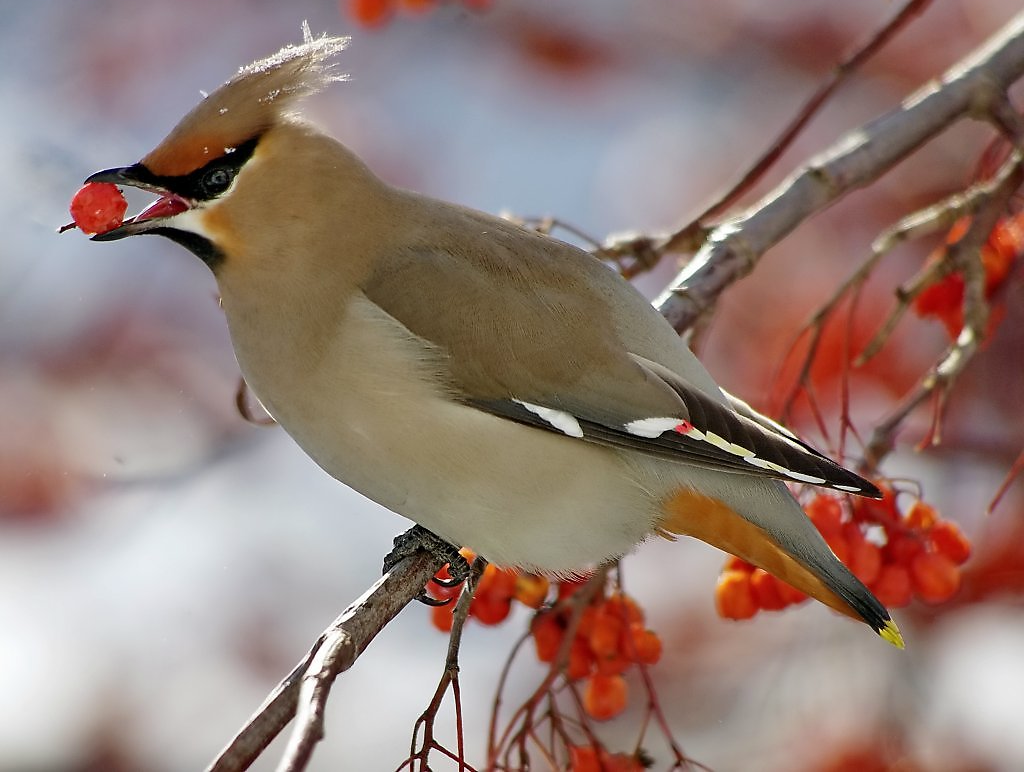 Эти птички с хохолком,
И красивые притом.
На рябину прилетели,
Птички эти -…
Свиристель – красивая птица. Спинка тёмная, коричневая, на крыльях и хвосте заметны яркие полоски белого, чёрного и жёлтого цветов. Под клювом и около глаз чёрные пятнышки. А на голове украшение - большой хохолок серовато-розового цвета. Такими красивыми бывают взрослые птицы, самцы. А самки и "молодёжь" окрашены более скромно. Питаются свиристели семенами и ягодами, ловят насекомых. Во время зимних кочёвок птицы могут надолго, задержаться в тех местах, где много пищи – ягод рябины, калины, боярышника, шиповника, барбариса и другого лакомства.
Синих крылышков красу 
Разглядеть нельзя в лесу, 
По сучкам порхает бойко 
С резким хриплым криком ...
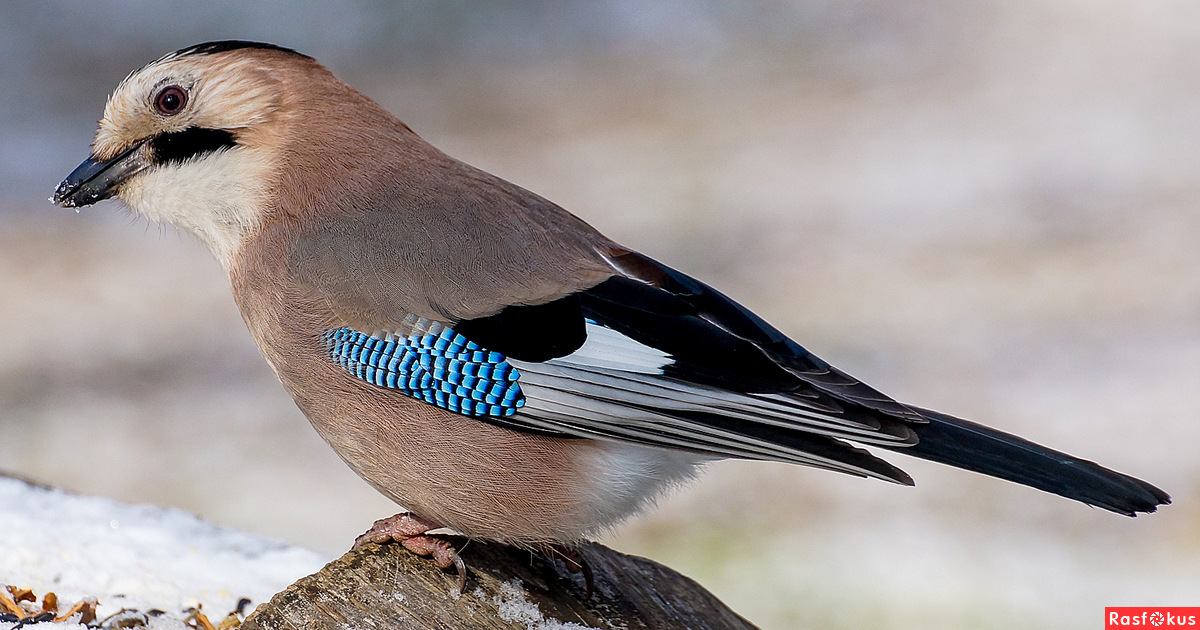 Название птицы сойки восходит к глаголу «сиять», потому что они очень красивы. Перья по телу рыжевато-коричневые. Крылья белые, с голубыми точками. Хохолок на голове небольших размеров. По типу питания всеядная. Особенно любит семена дуба.
Интересный факт: птица не только собирает семена различных деревьев, но и закапывает, формирует запасы.
Кто зимой средь хвойных ветокВ феврале выводит деток?Необычный клюв - крестом,Птичку ту зовут ...
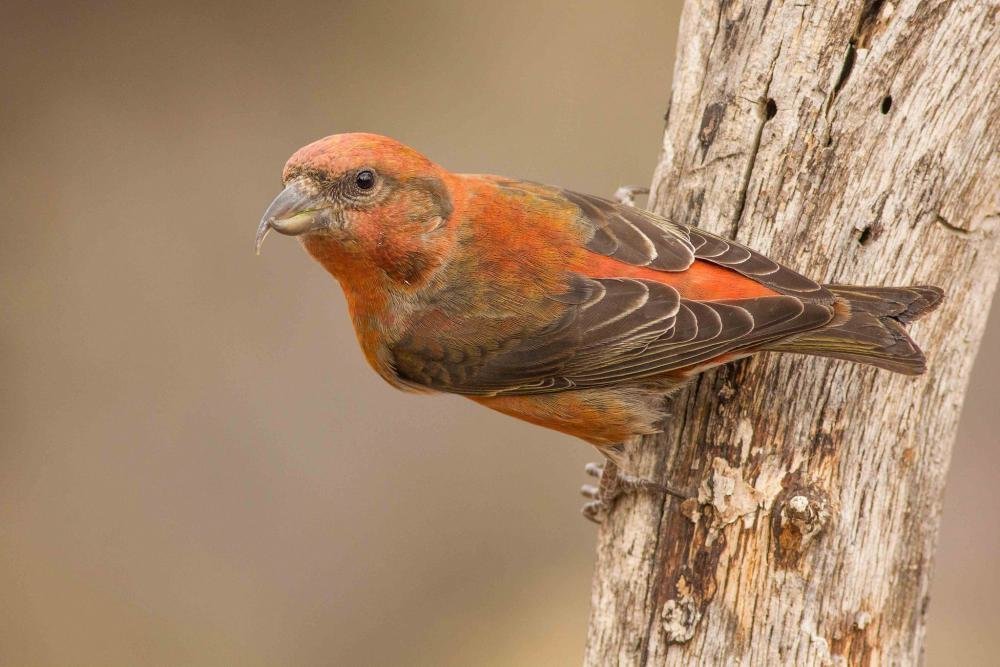 Небольшая птичка серо-коричневого цвета. Грудка малиновая у самца и зеленоватая у самки. Ее размеры могут доходить до 20 см. Особенность –перекрестное строение клюва, способствующее добыче семян из шишек хвойных деревьев и лазанию по их стволам. Часто птицу можно увидеть в еловых лесах. Реже всего для зимовки она выбирает смешанные посадки. Полностью игнорирует кедр.
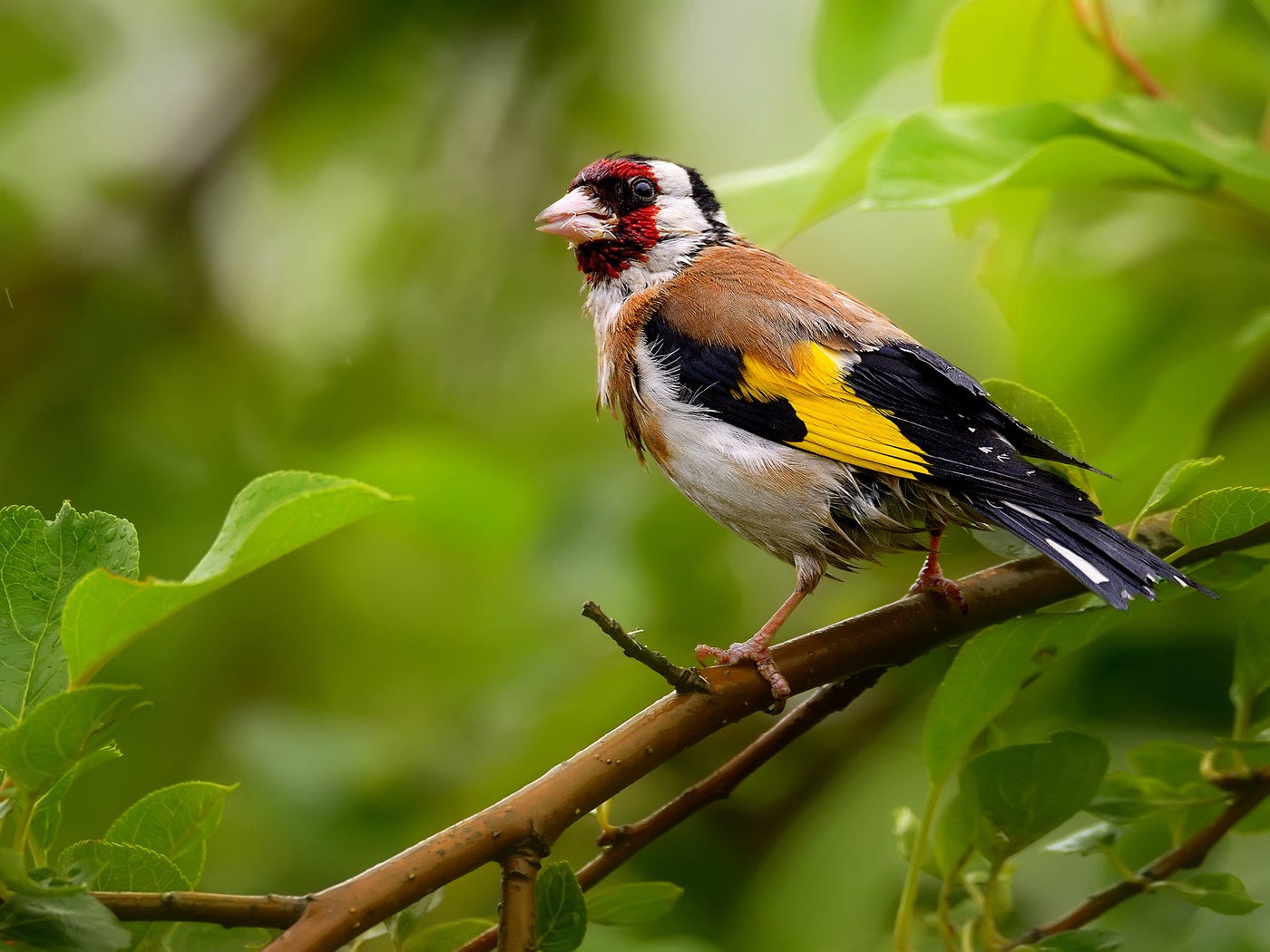 Пестая птичка,
Сама невеличка,
Песню на ветке завёл
Звонкоголосый ...
Название этой птицы созвучно со словом «щёголь». И правда, такого красавца нужно ещё поискать! Белые щеки красиво контрастируют с чёрной макушкой головы, а завершает образ алая маска вокруг длинного клюва в форме конуса.
Рост не превышает 15-17 см. Кормовая база формируется из семян растений, сорных трав и шишек. Зимой пищу находят на верхних частях кустарников и деревьев. Щеглы –  певчие птицы. В их репертуаре бывает до 20 различных трелей.
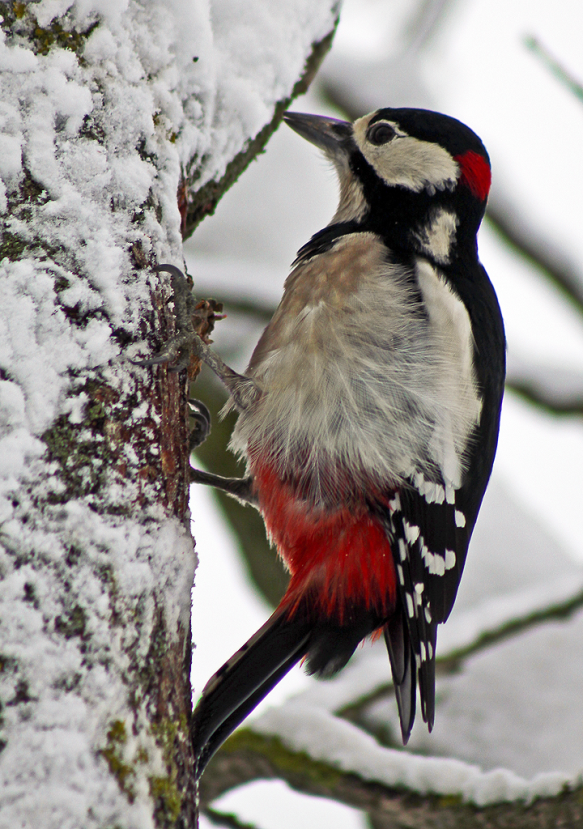 Я по дереву стучу,
Червячка добыть хочу.
Хоть и скрылся под корой,
Все равно он будет мой!
Дятел – птица умная. Стуча по дереву, он по звуку определяет местонахождение насекомых и старательно извлекает их из-под коры. Древесные насекомые, личинки, муравьи – любимая добыча этой птицы. У дятла очень длинный язык. Языком из всяческих уголков он вытаскивает насекомых, приносящих дереву вред. Ведь не зря его называют «доктором леса».
Игра «Скажи наоборот»
Ворона большая, а воробей какой?
Сорока длиннохвостая, а голубь какой?
Дятел длинноклювый, а синица какая?
У вороны клюв большой, толстый, а у воробья какой?
У снегиря грудка красная, а у синицы?
Игра «Один – много»
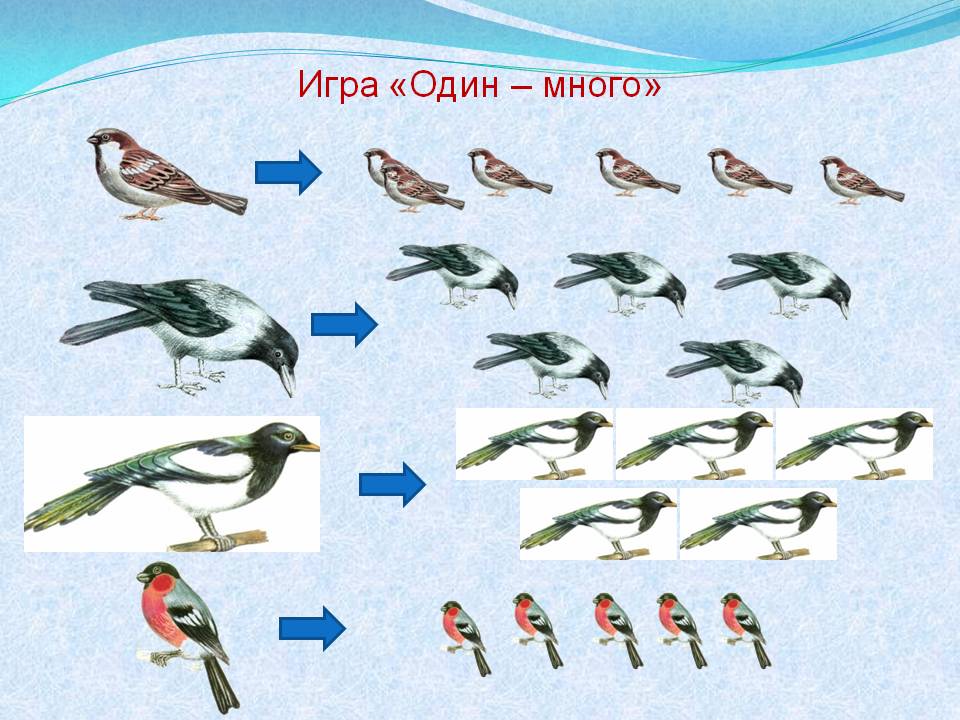 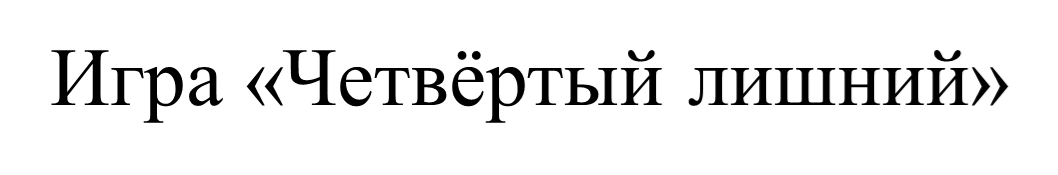 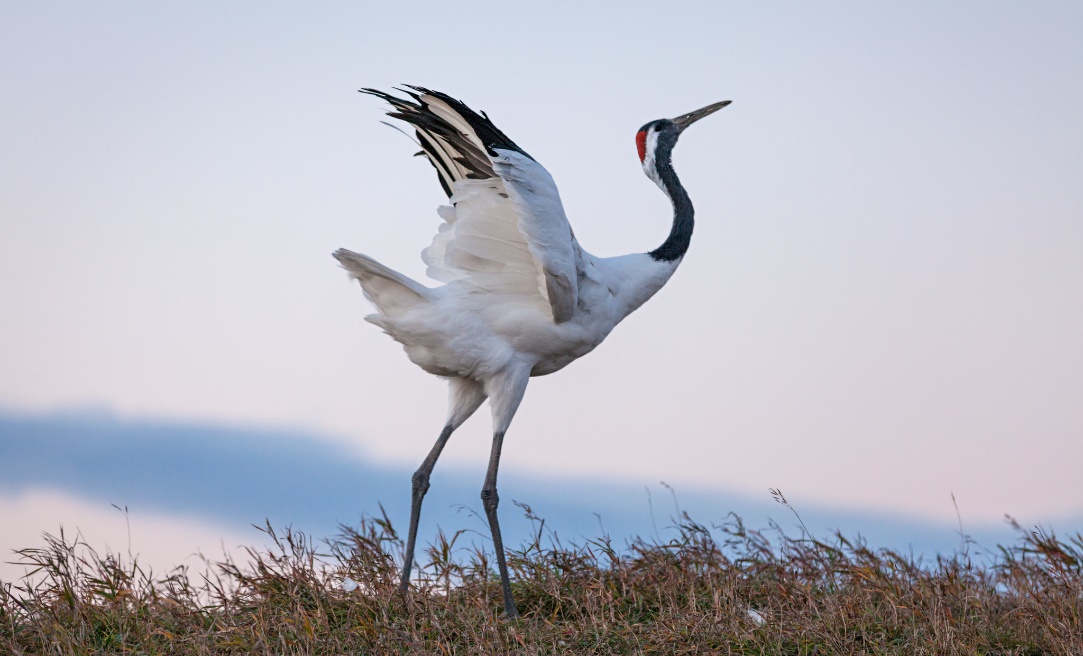 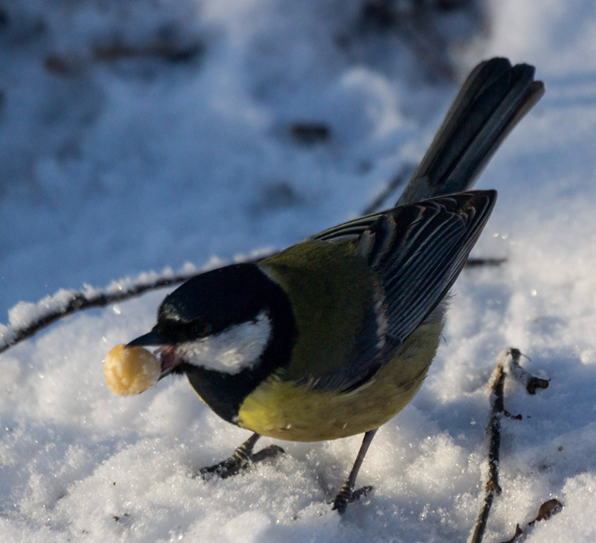 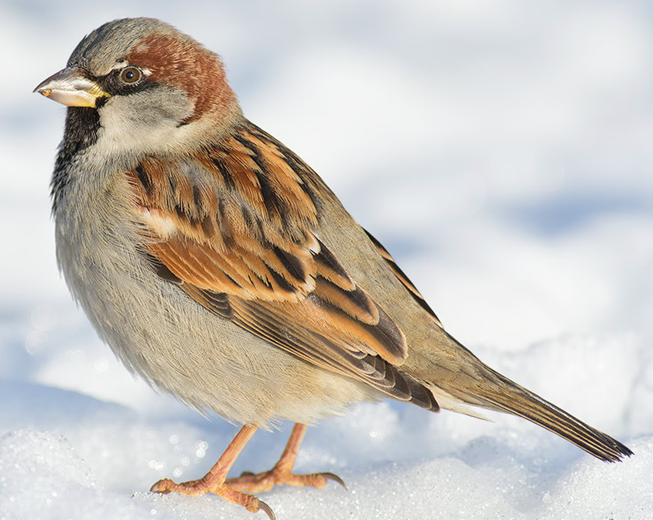 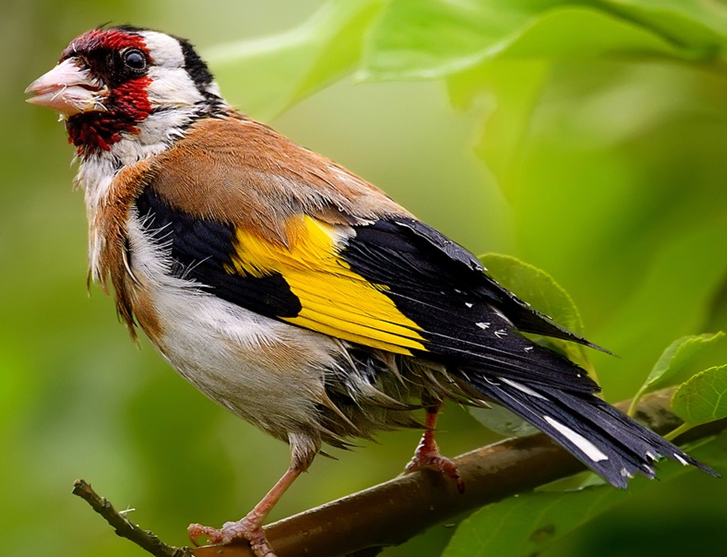 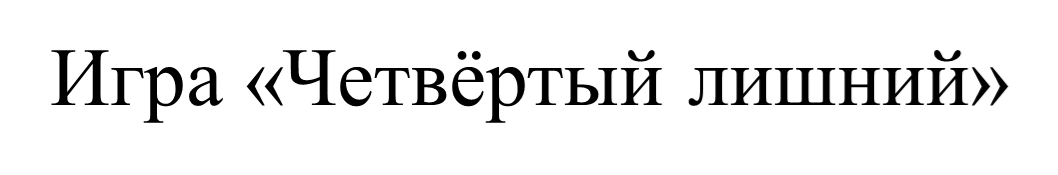 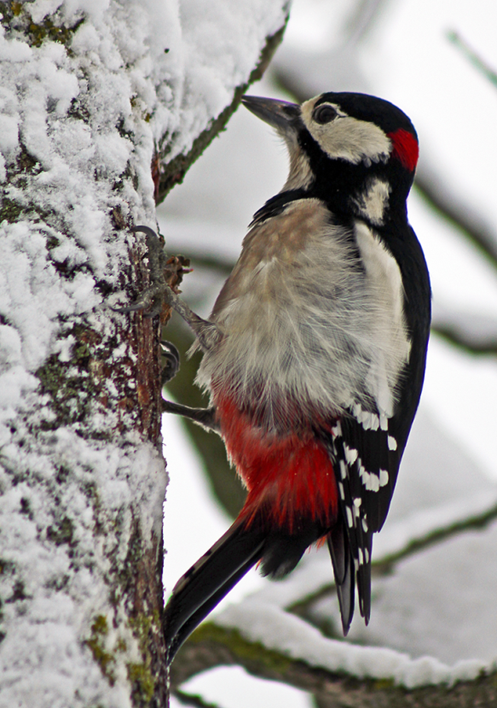 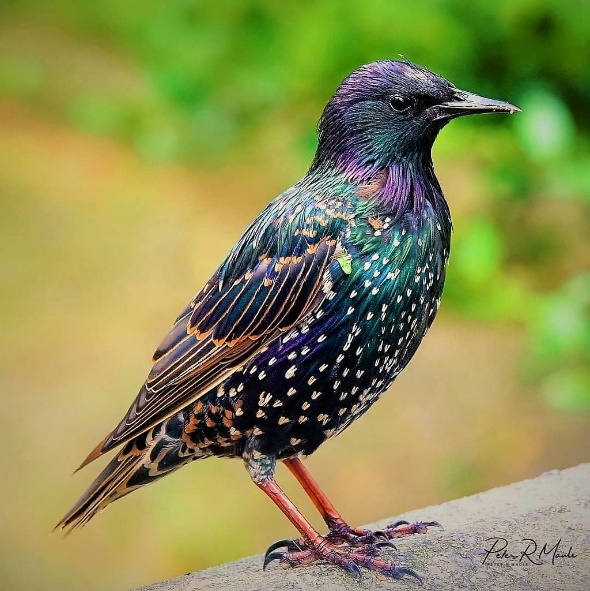 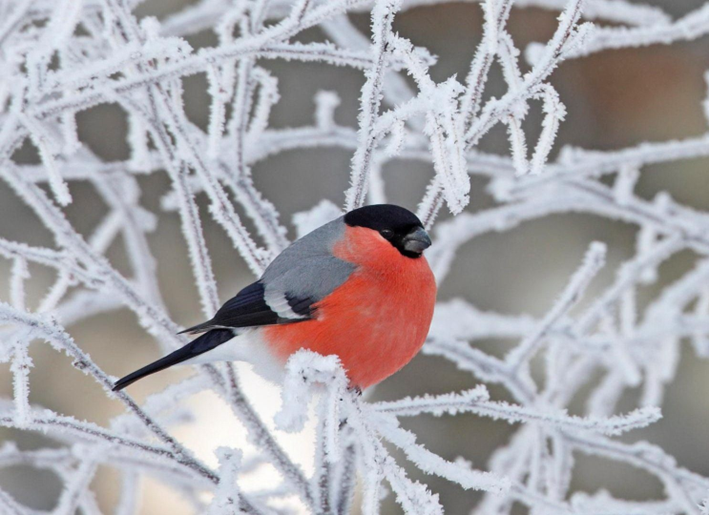 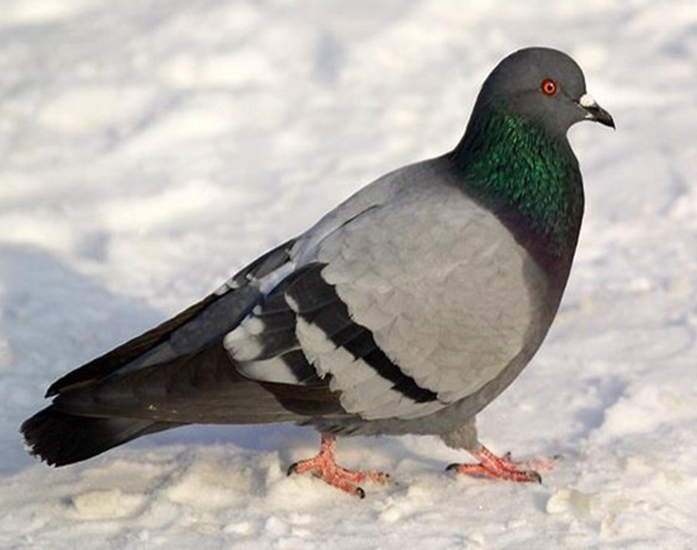 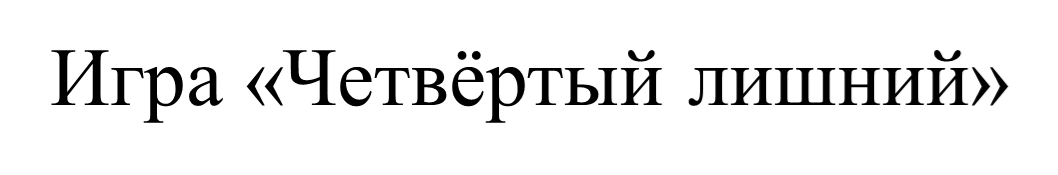 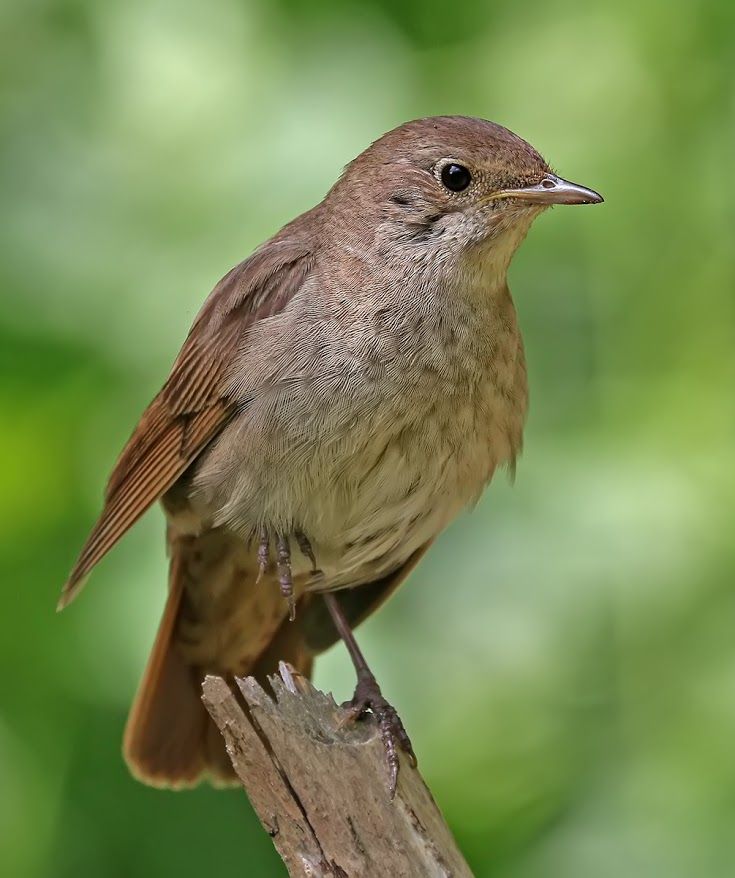 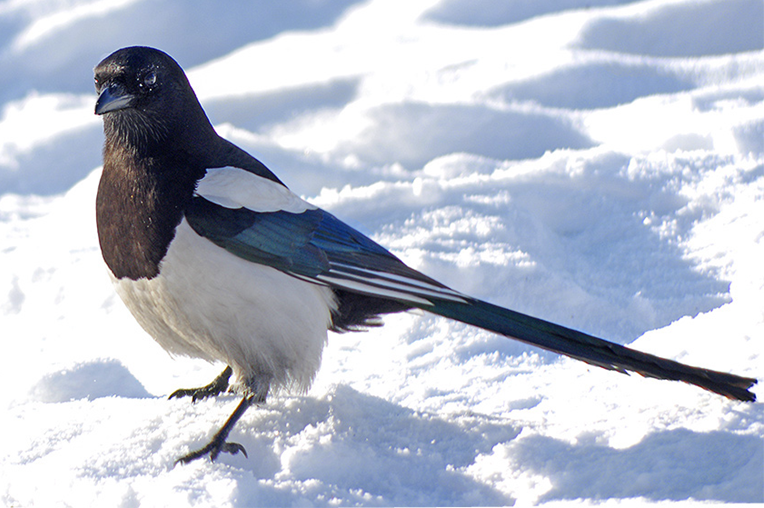 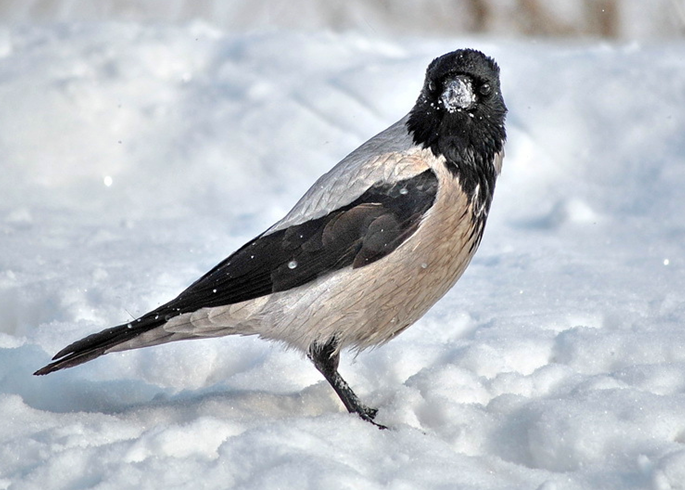 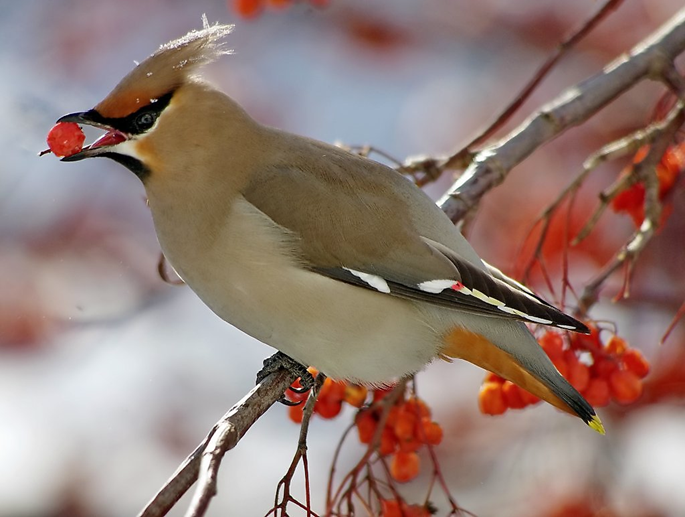